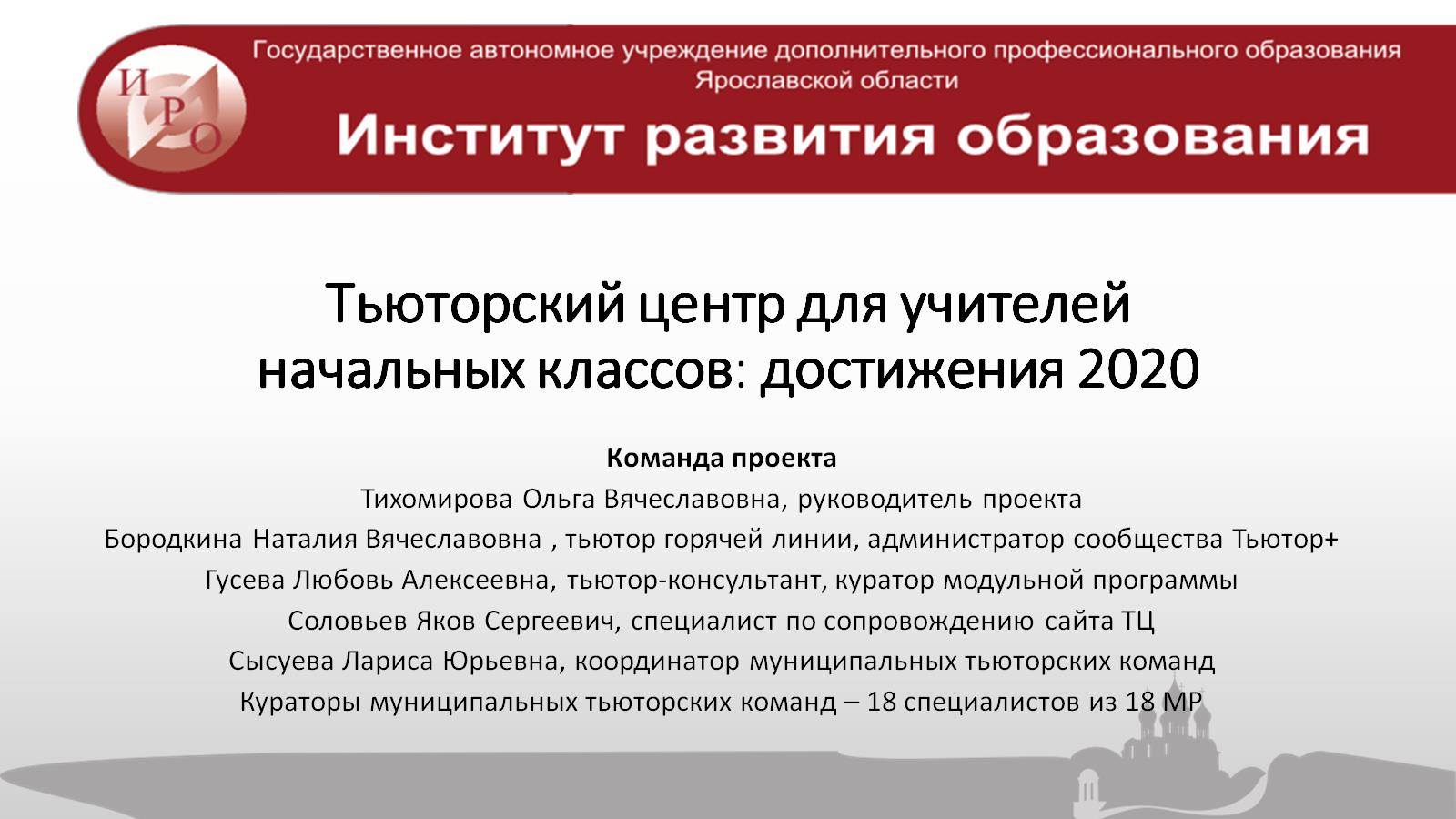 Тьюторский центр для учителей начальных классов: достижения 2020
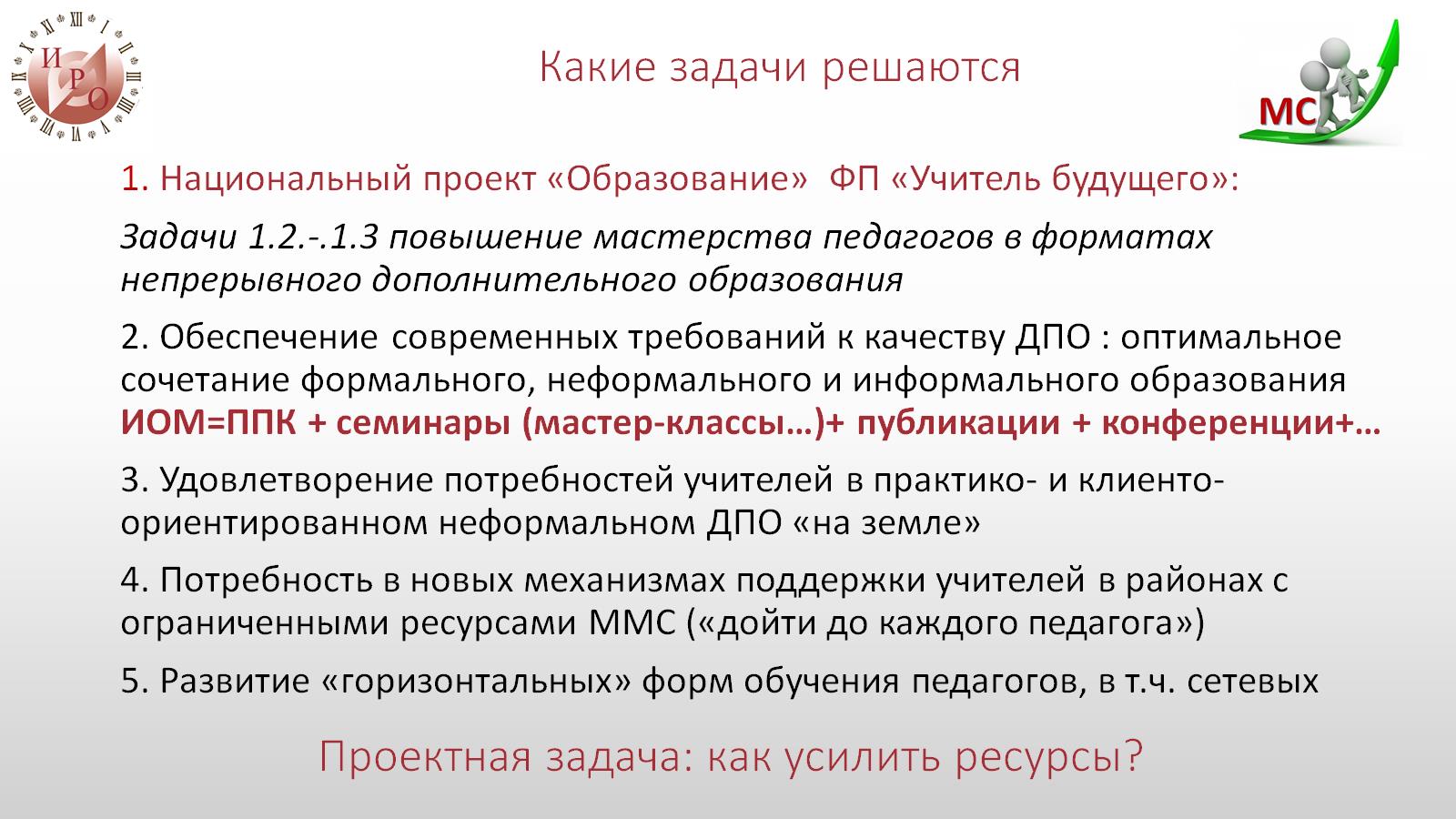 Какие задачи решаются
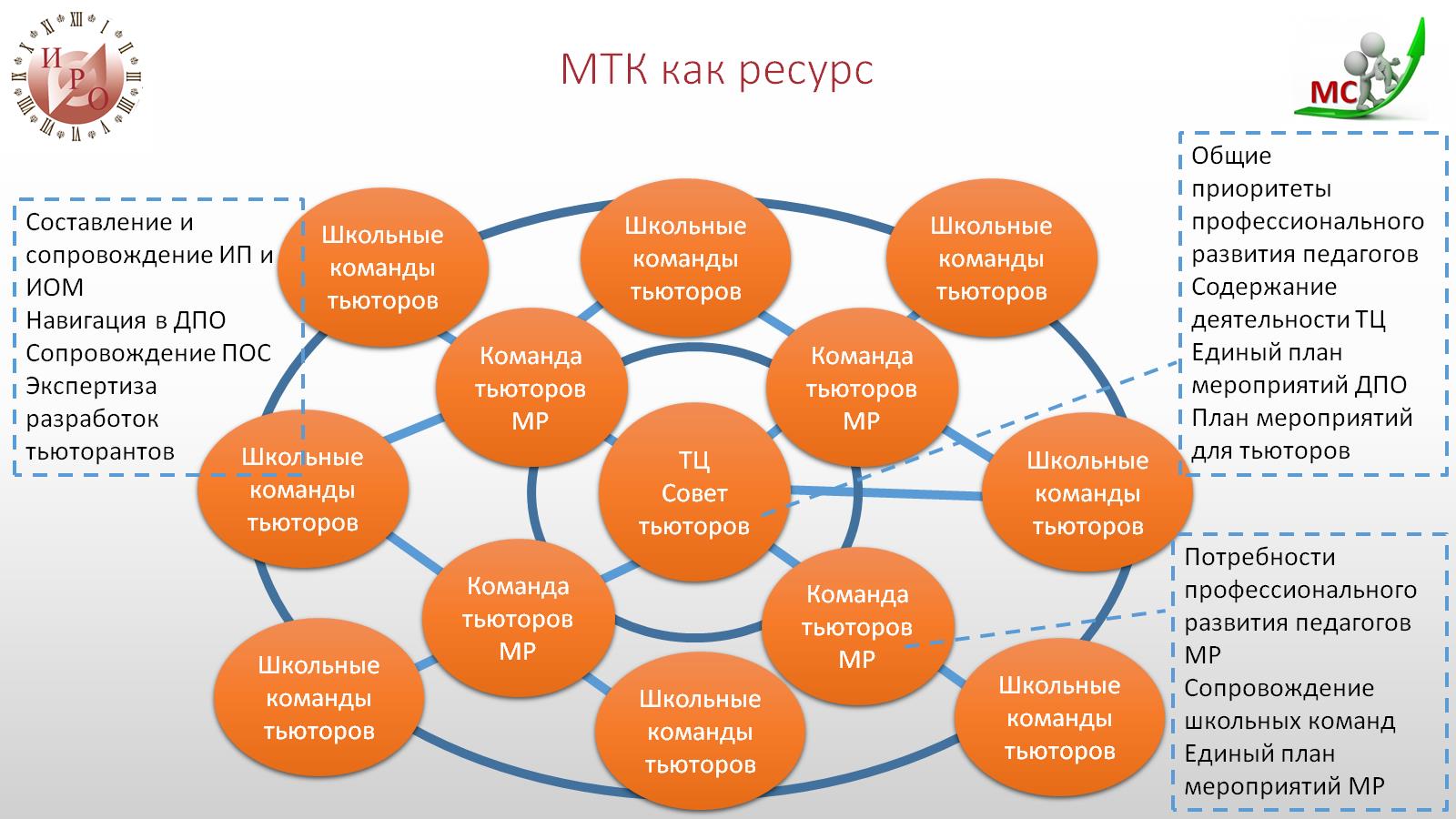 МТК как ресурс
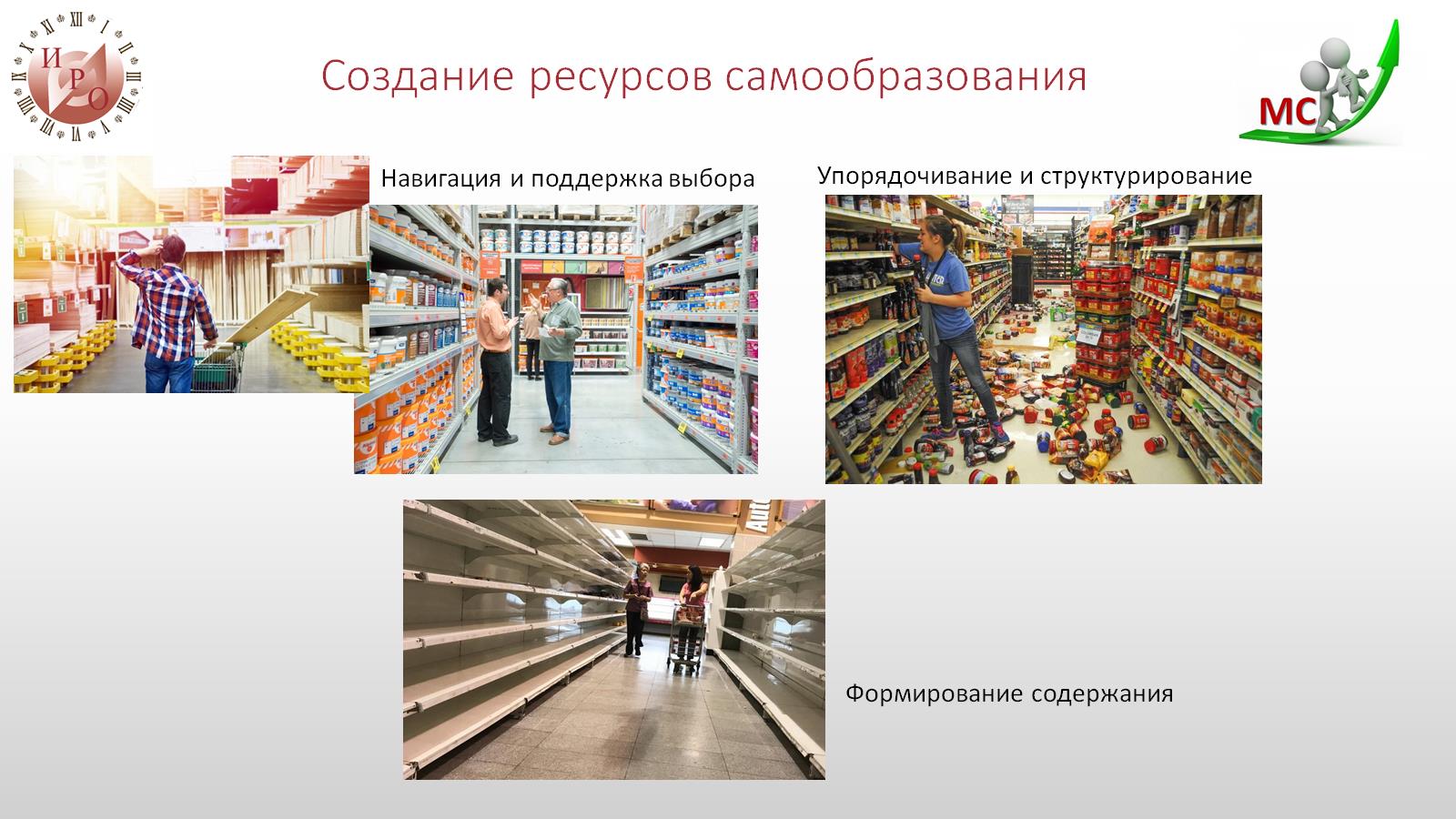 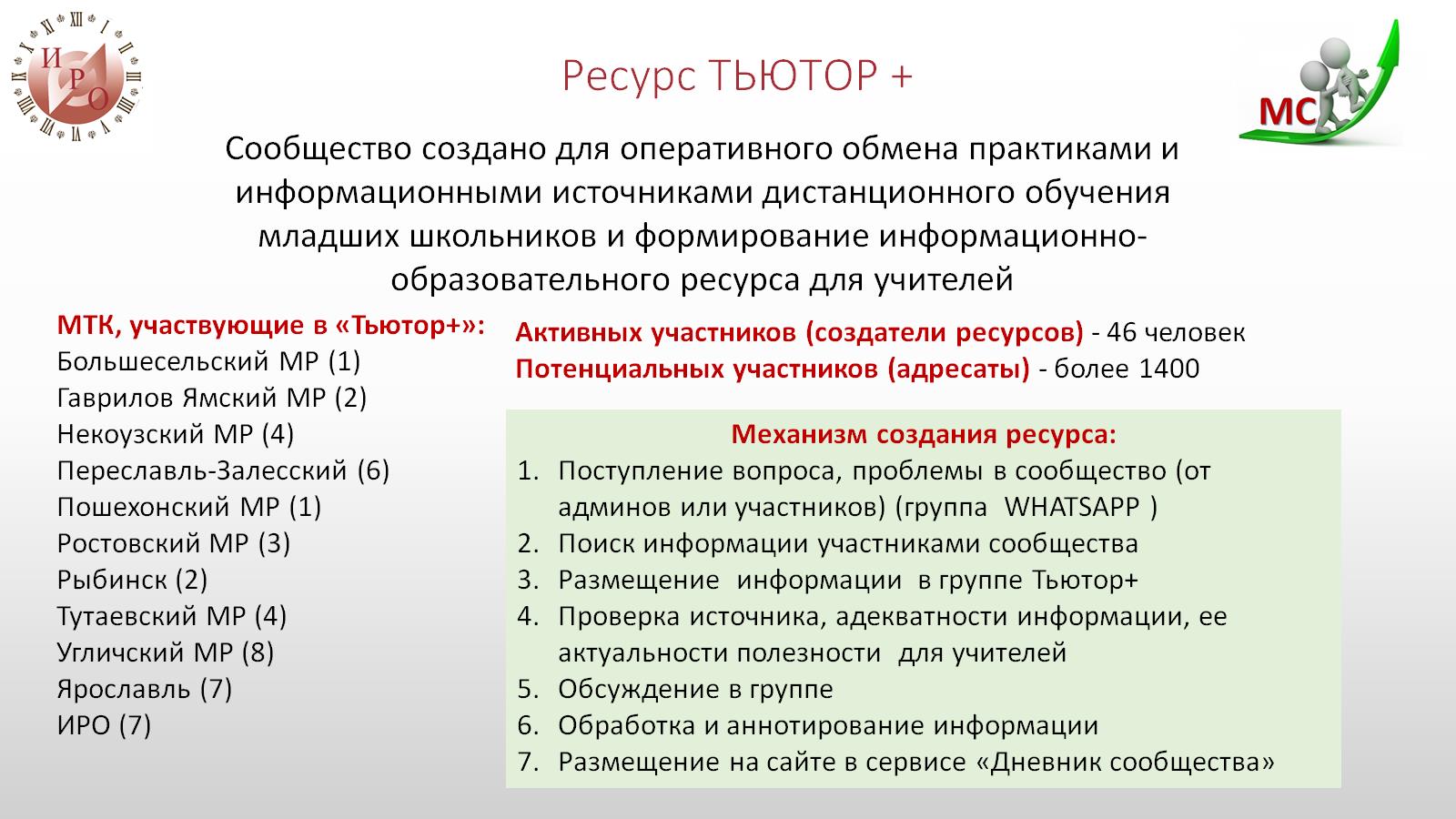 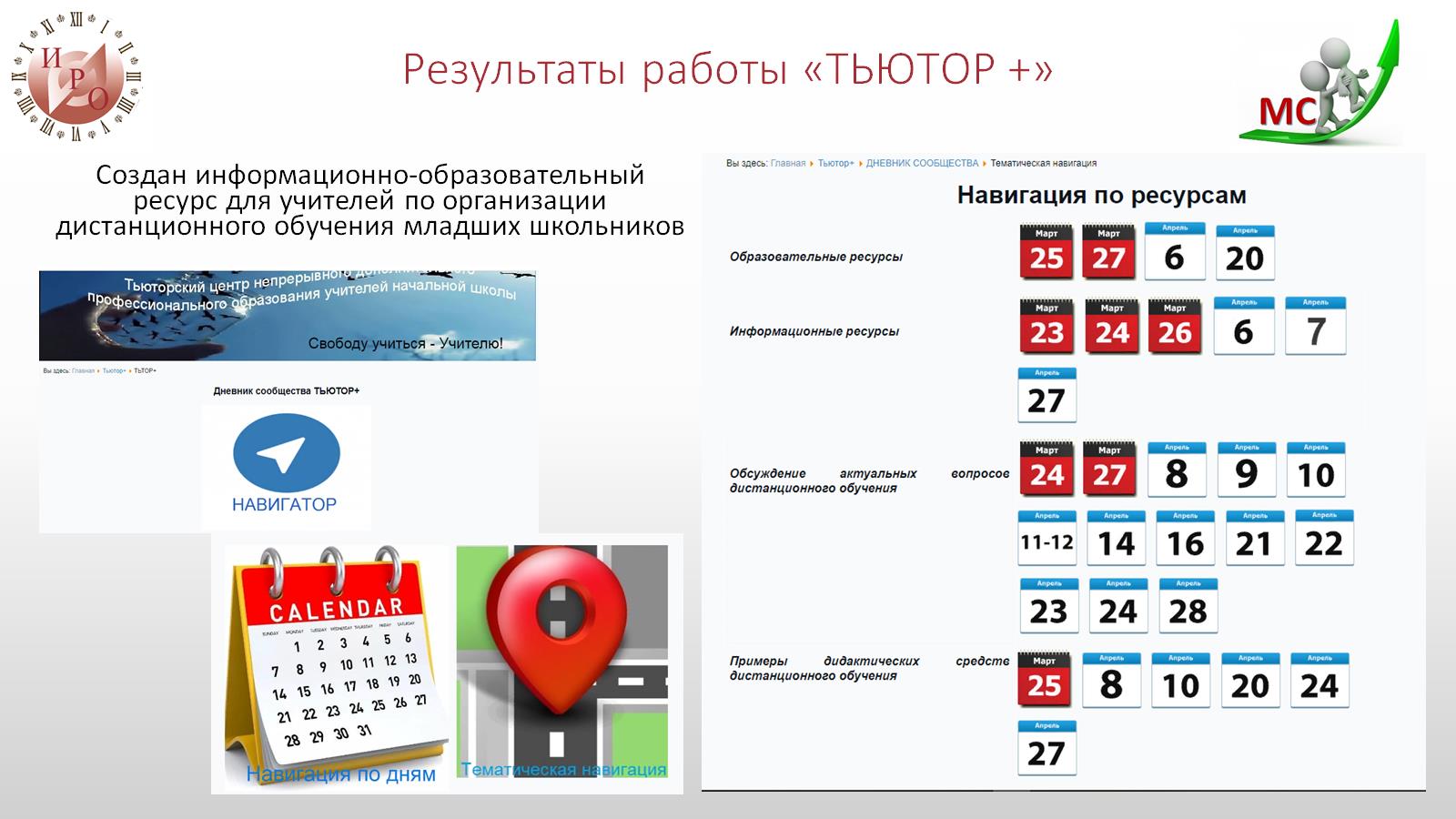 Результаты работы «ТЬЮТОР +»
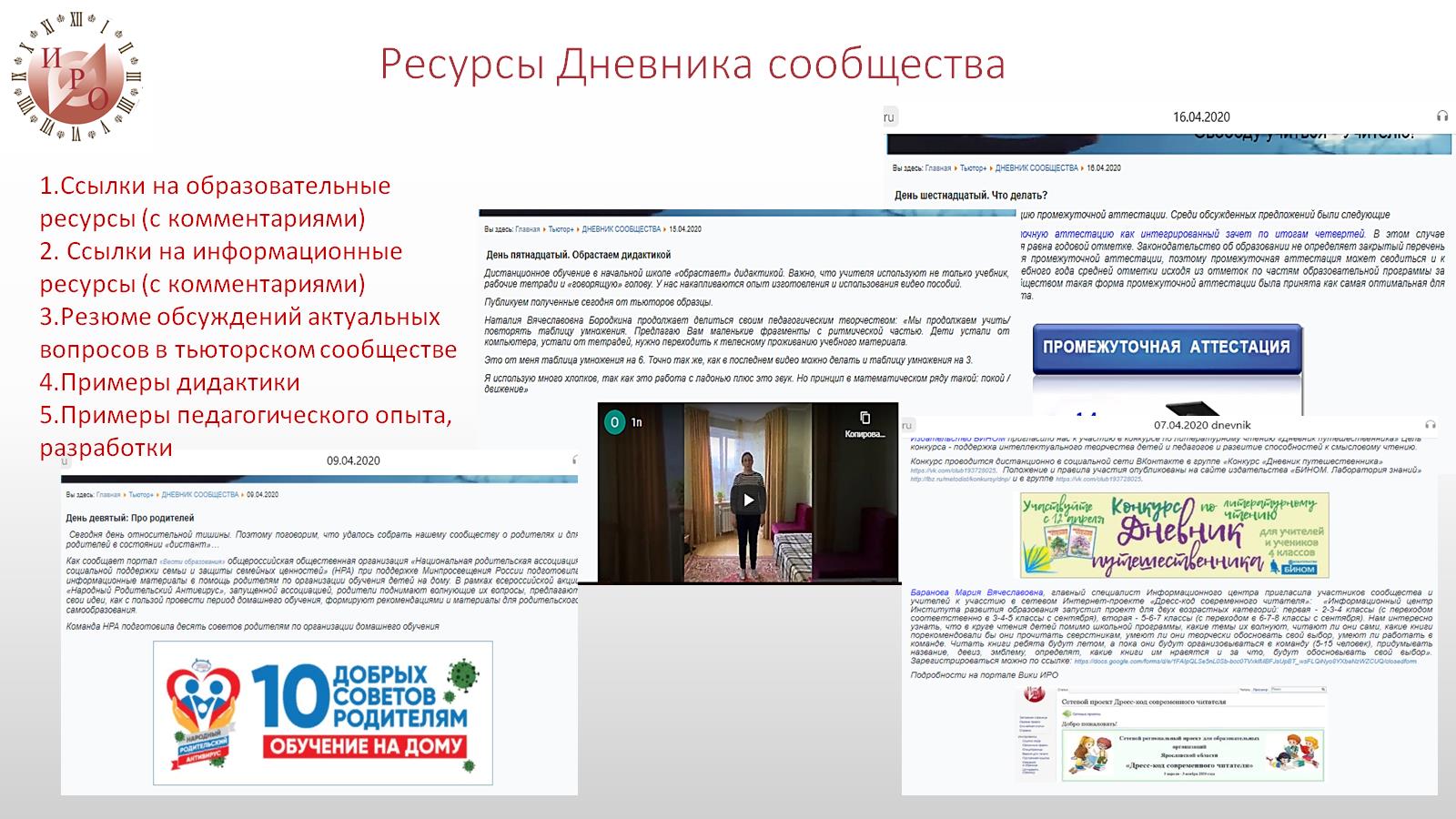 Ресурсы Дневника сообщества
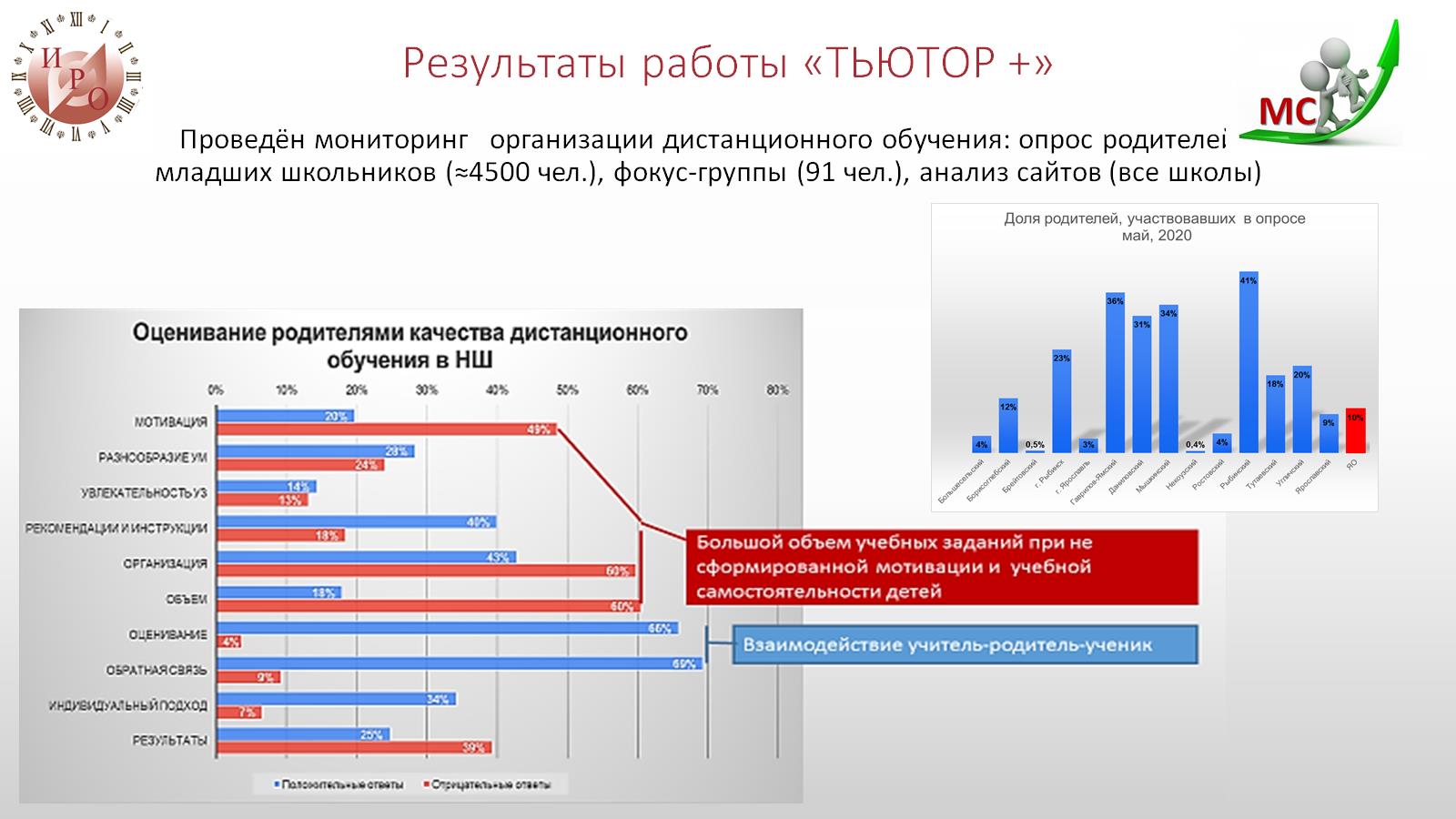 Результаты работы «ТЬЮТОР +»
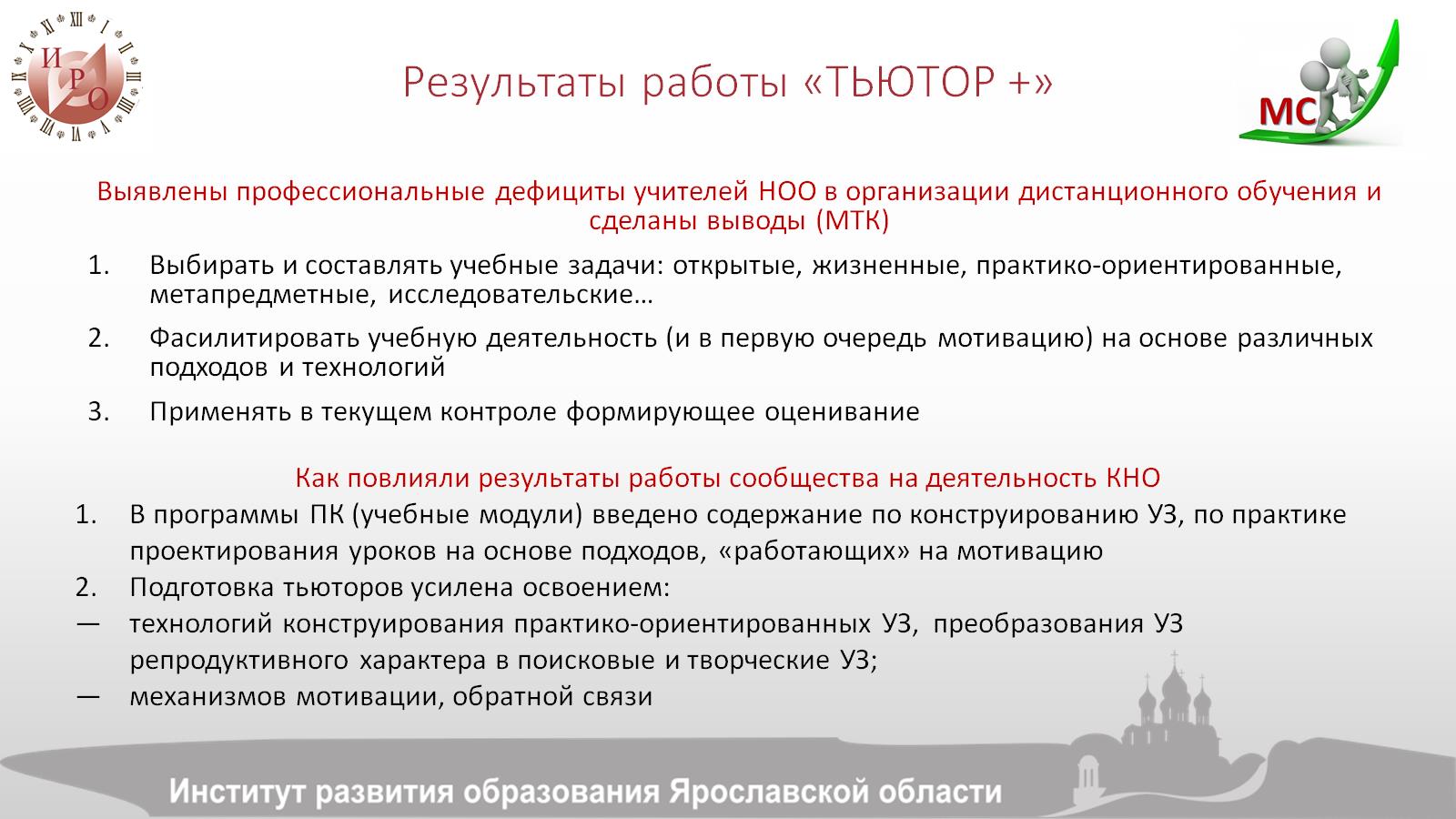 Результаты работы «ТЬЮТОР +»
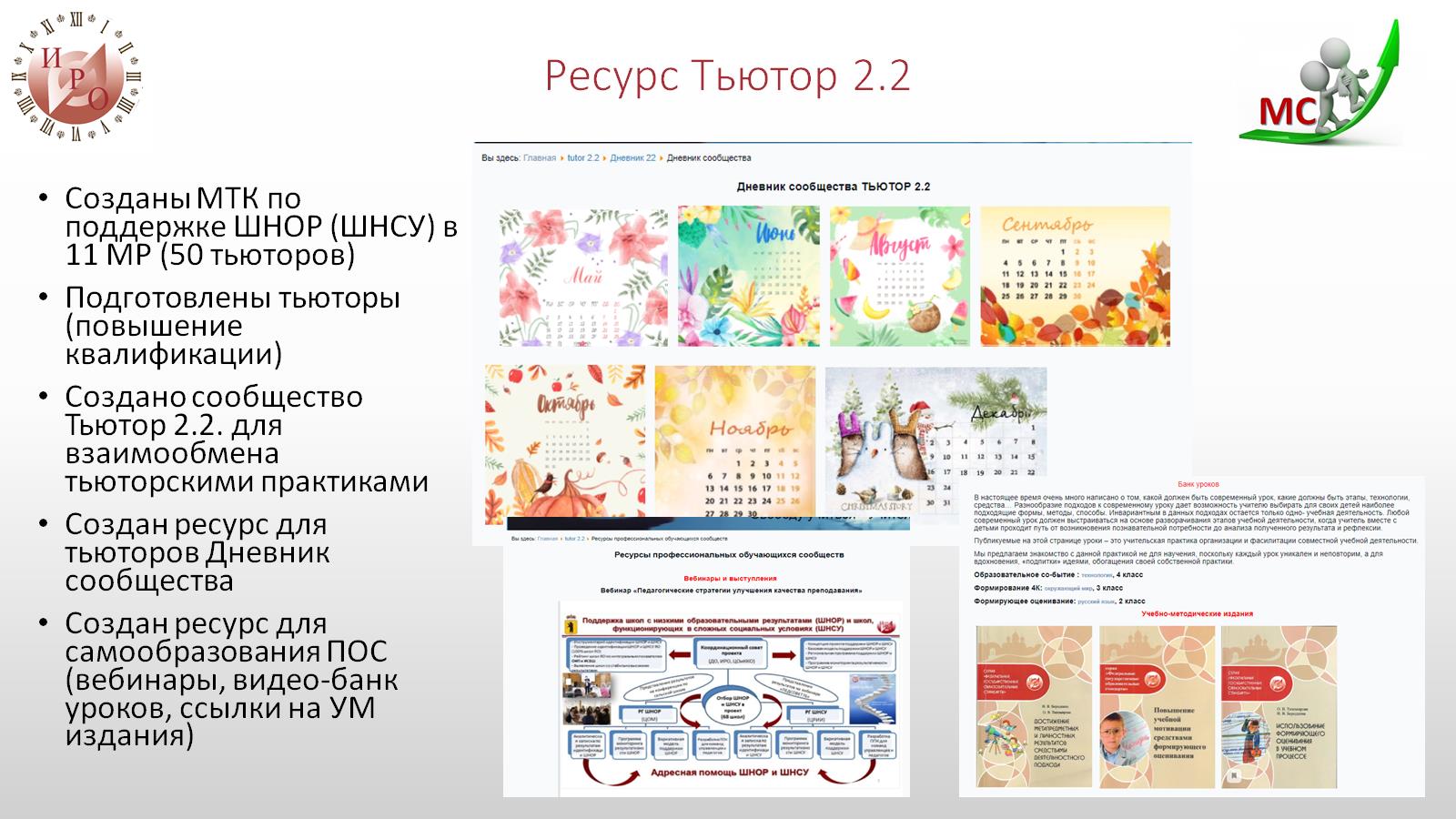 Ресурс Тьютор 2.2
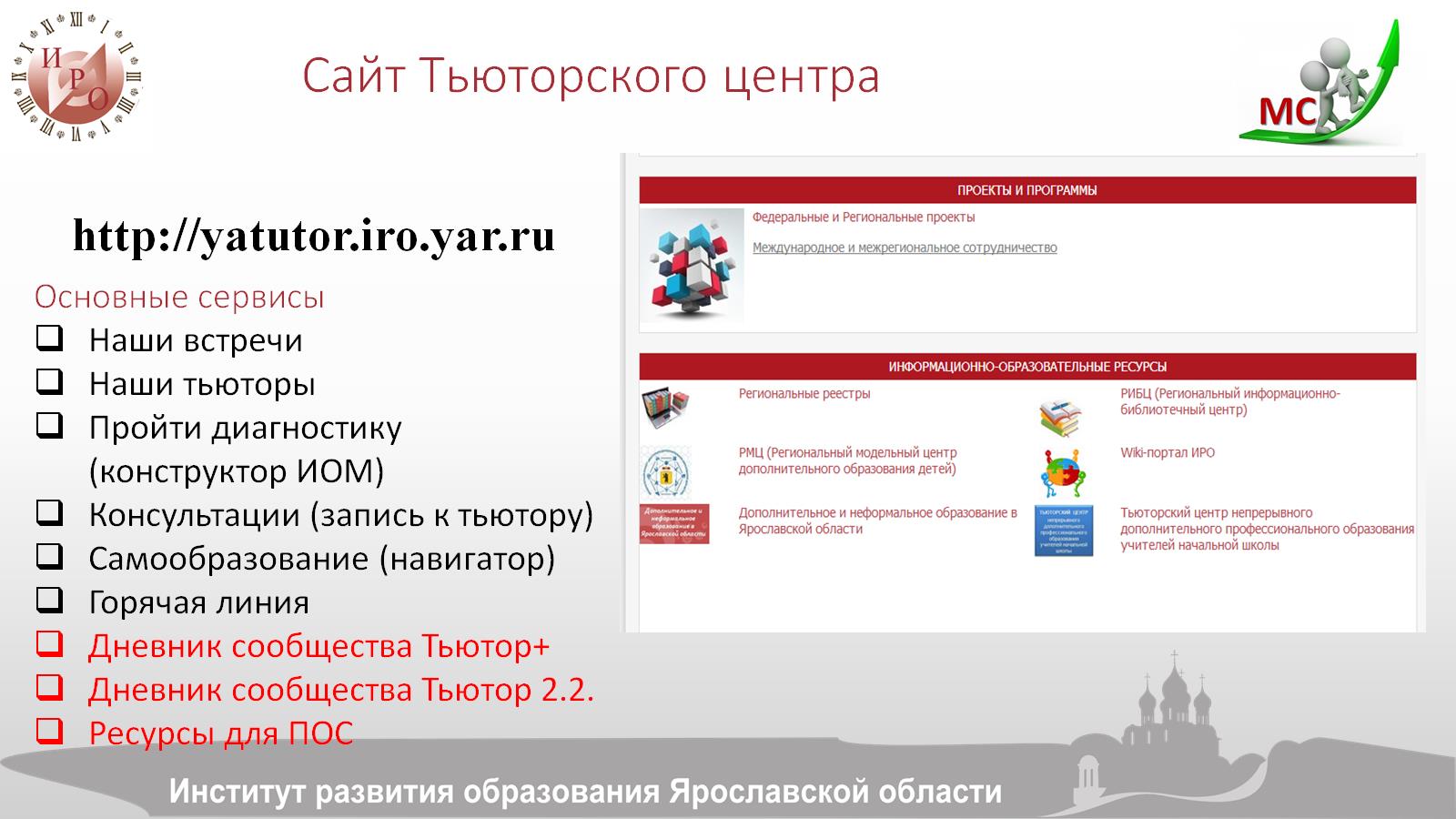 Сайт Тьюторского центра
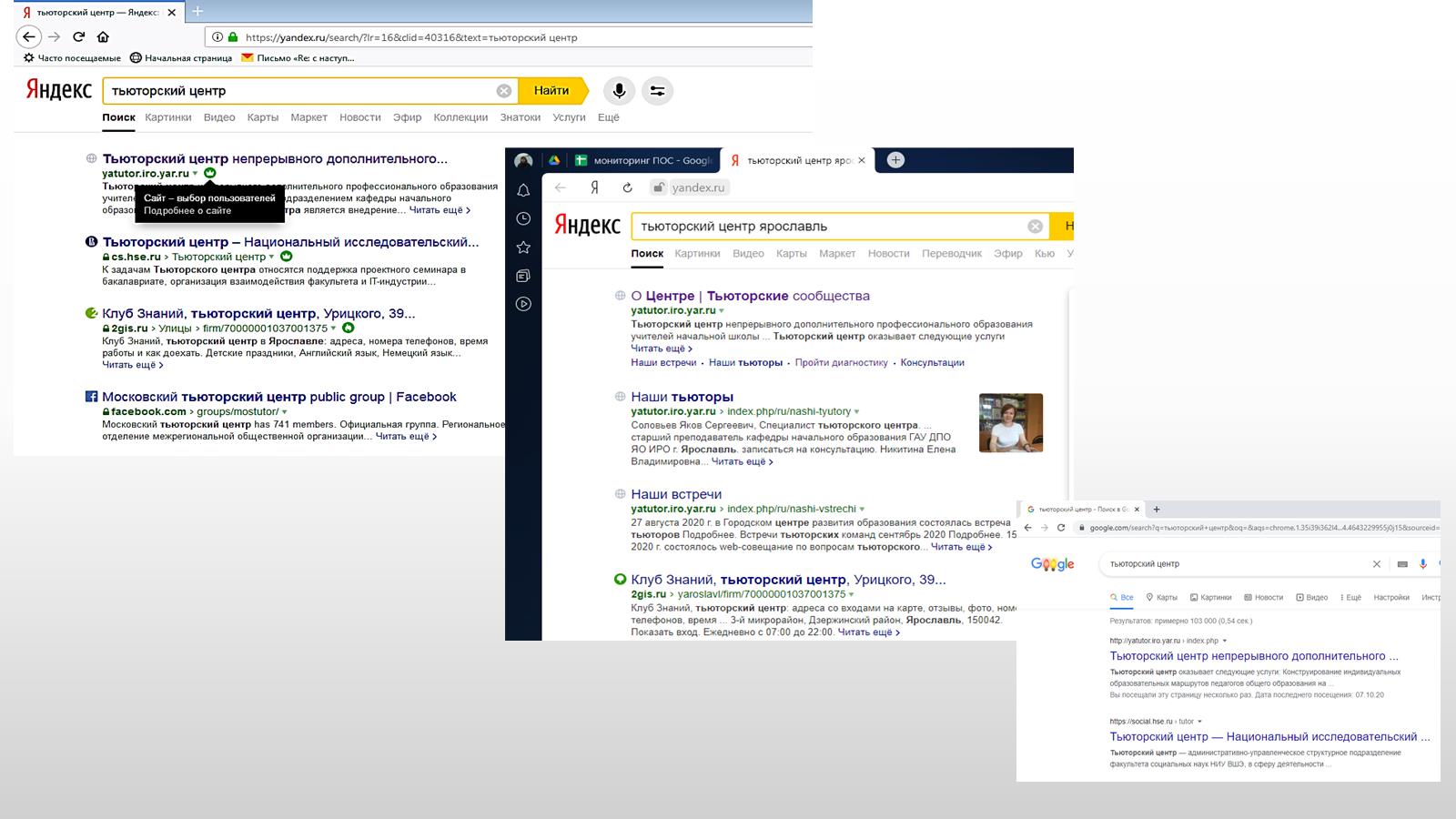 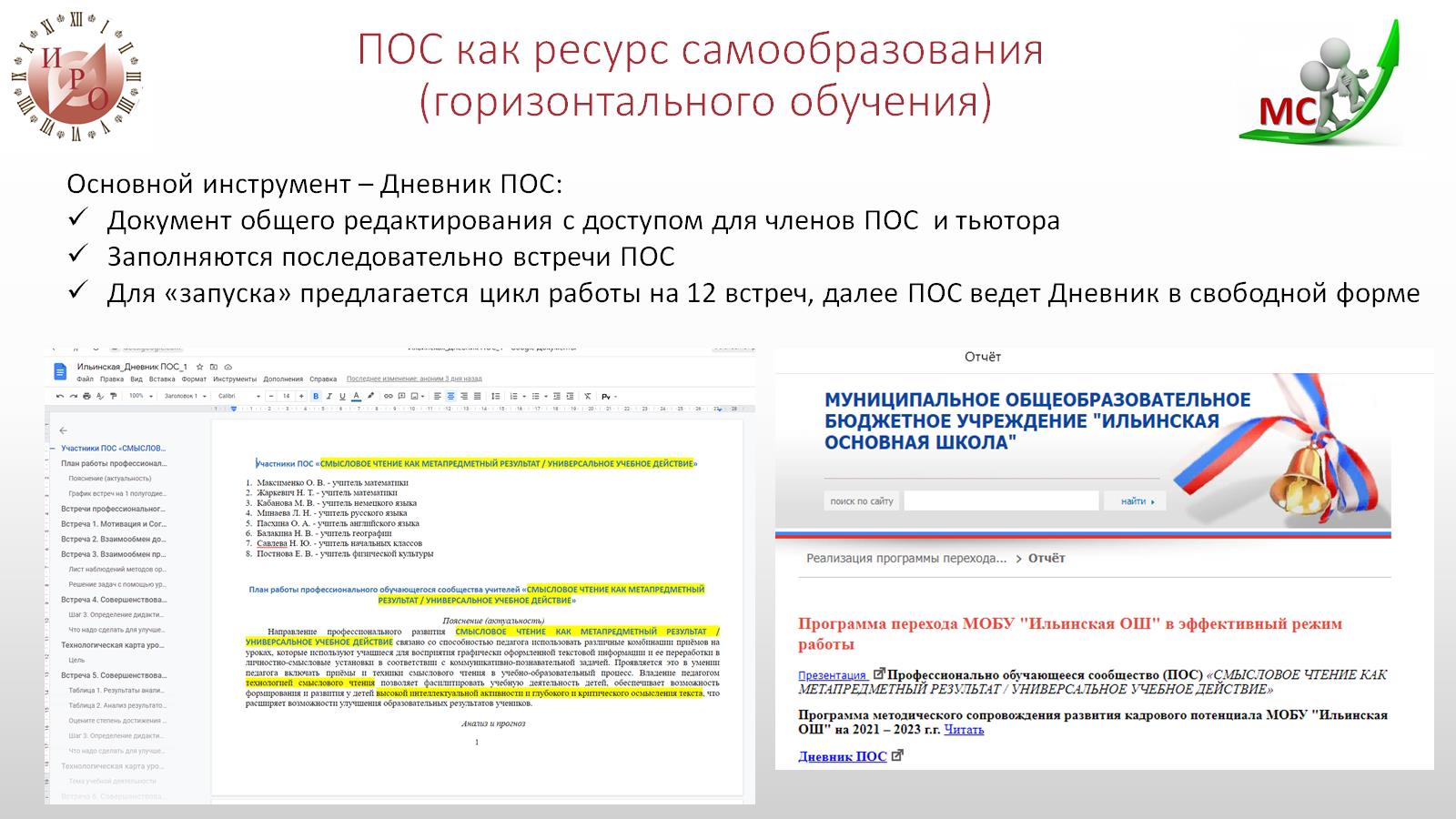 ПОС как ресурс самообразования (горизонтального обучения)
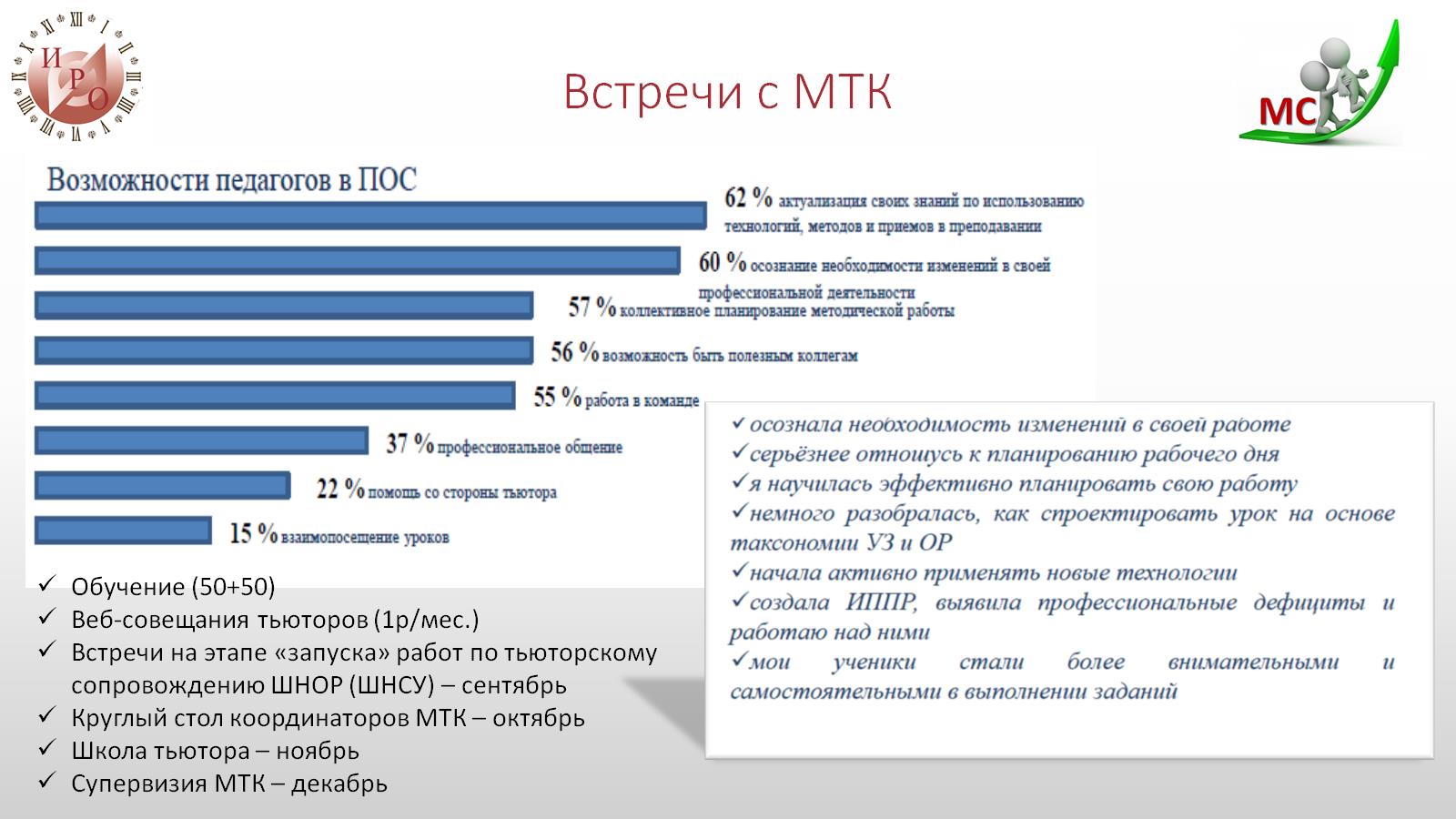 Встречи с МТК
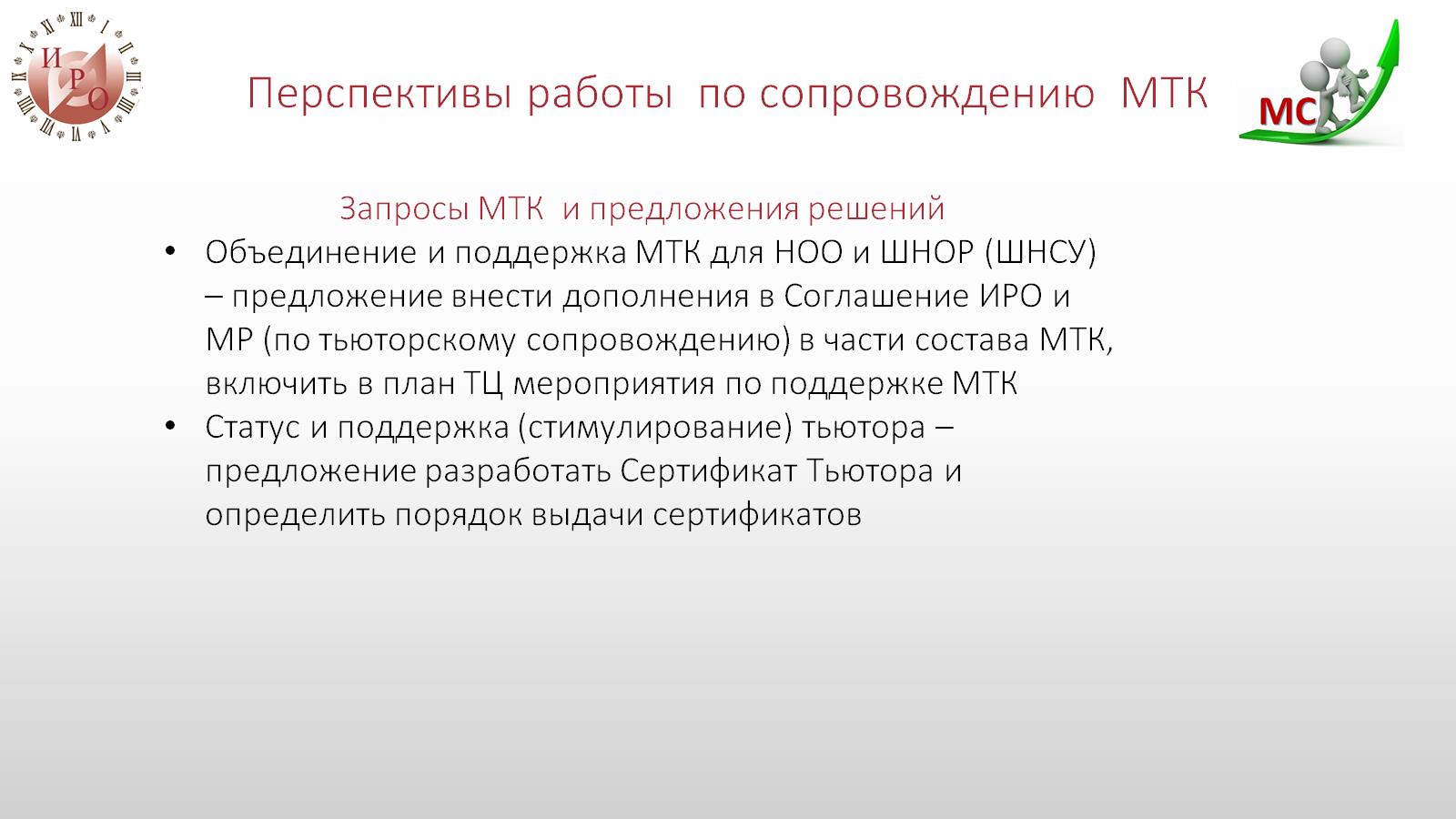 Перспективы работы  по сопровождению  МТК
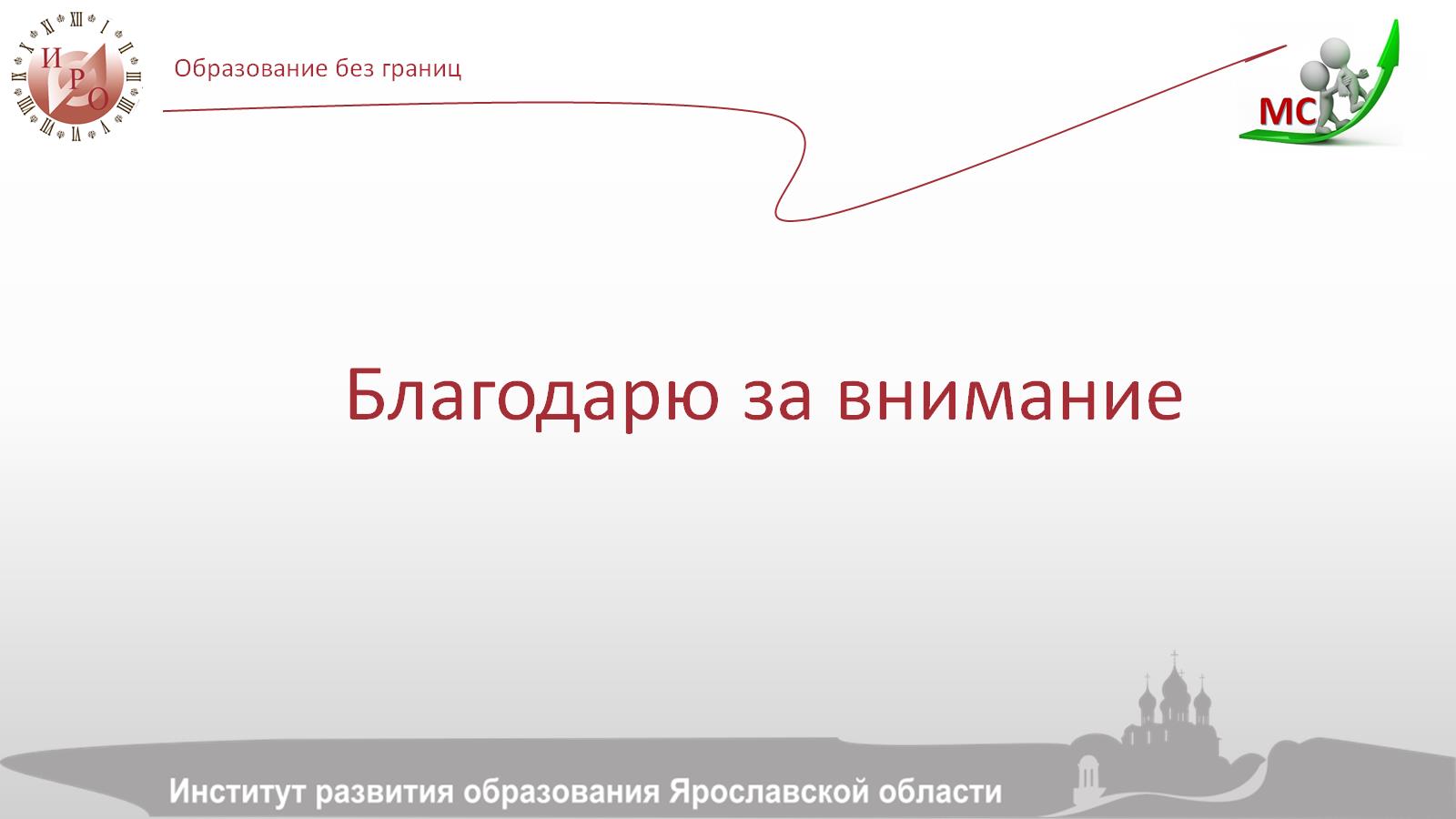